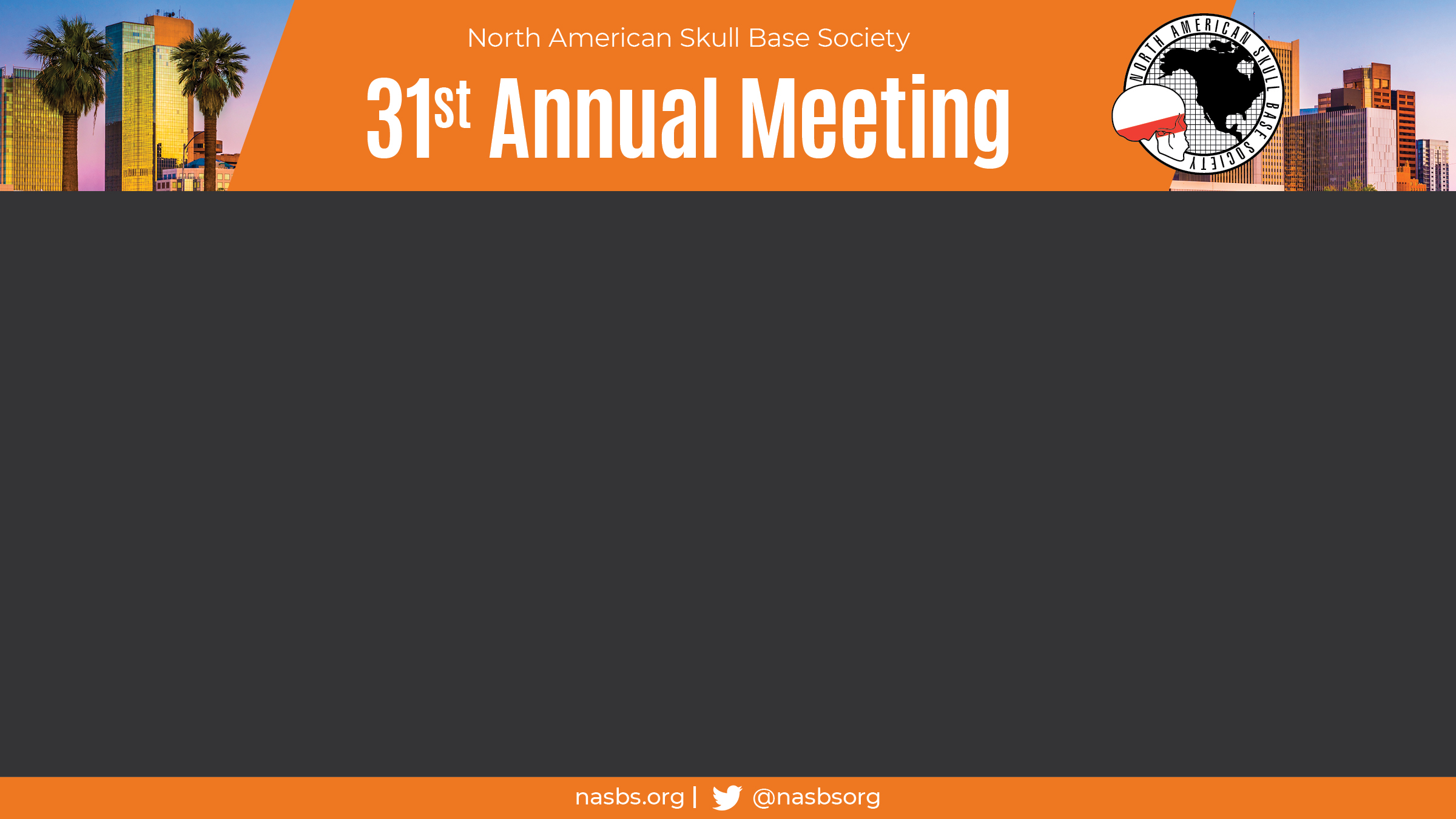 Presentation Title
Names
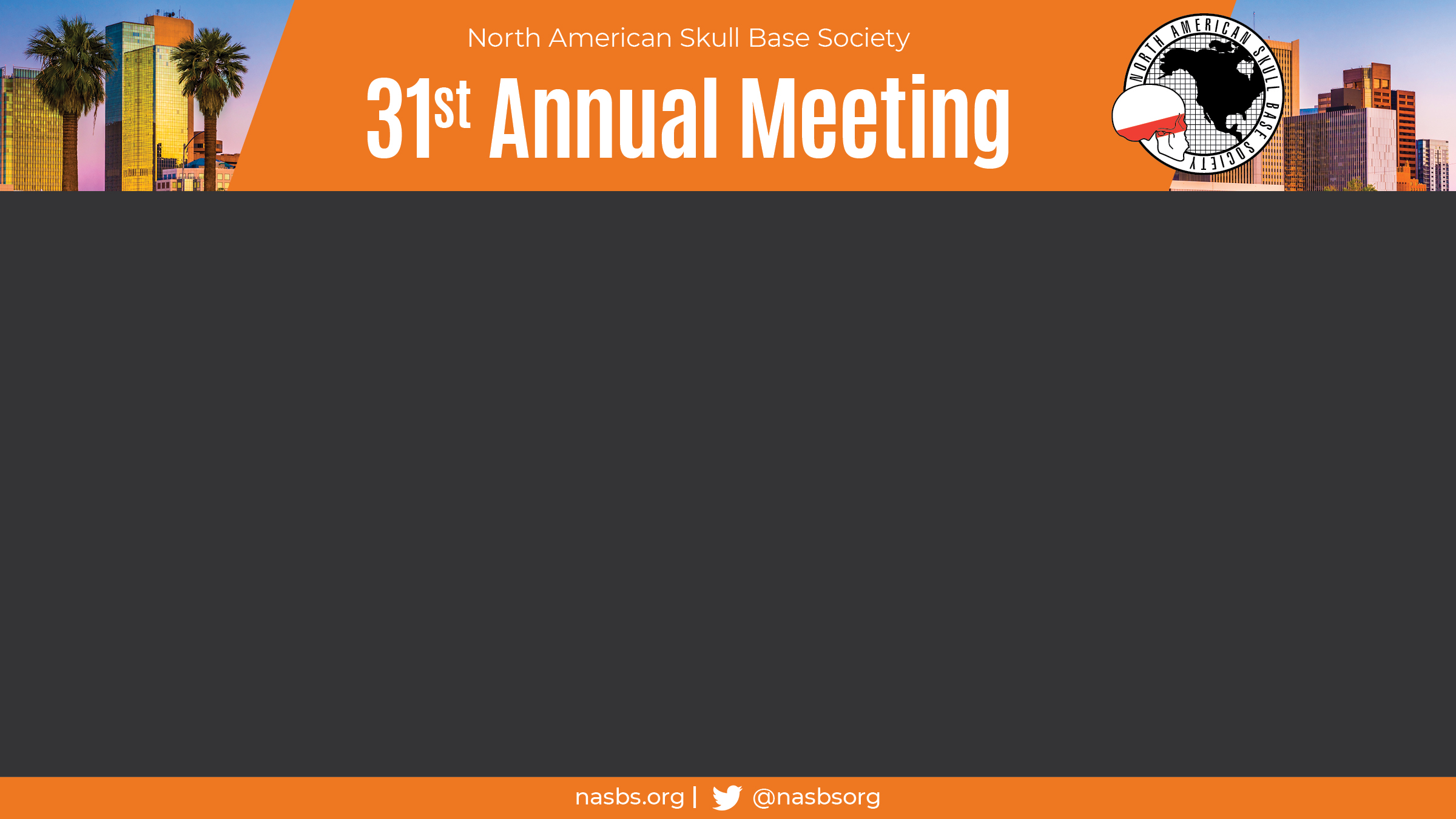 Disclosures